Всероссийская научно-методическая конференция 
"Педагогическая технология и мастерство учителя"
2 класс«Where do you live?»
Учитель МБОУ г.Иркутска  СОШ
Самойлова Надежда Александровна
Электронное периодическое издание НАУКОГРАД
ForestDo you live in the forest?Who lives in the forest?
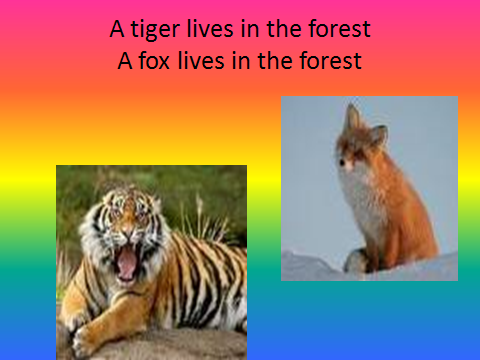 HouseDo you live in the house?Who lives in the house?
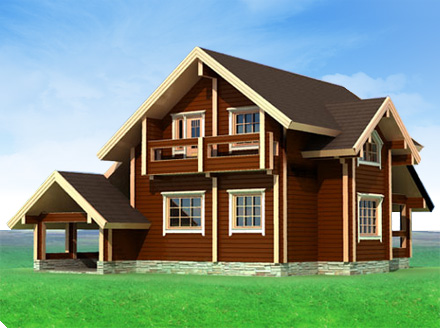 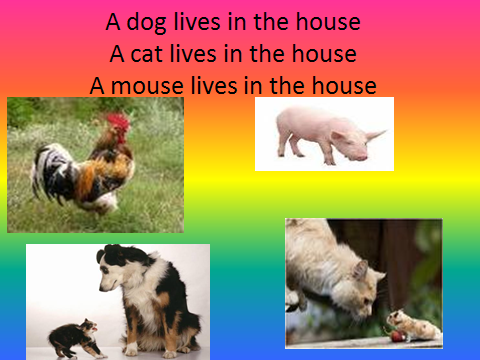 ZooDo you live in the zoo?Who lives in the zoo?
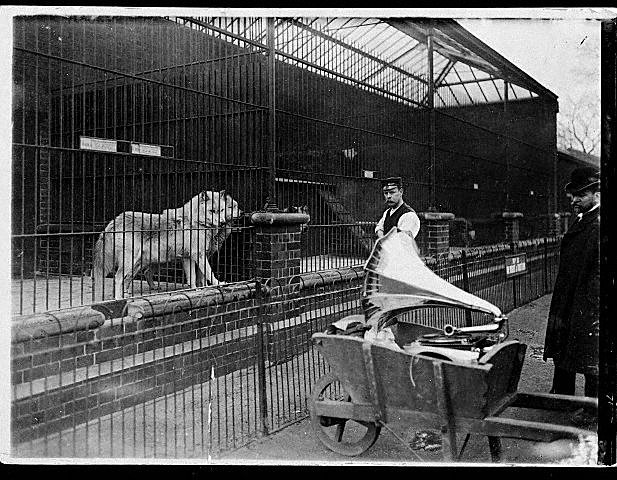 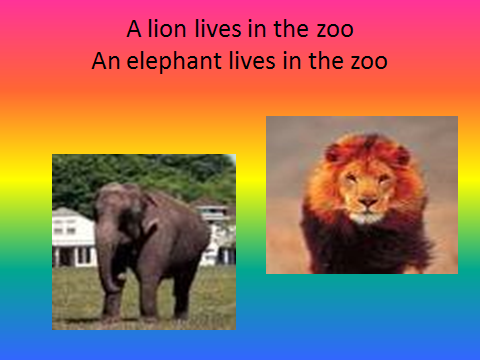 RiverDo you live in the river?Who lives in the river?
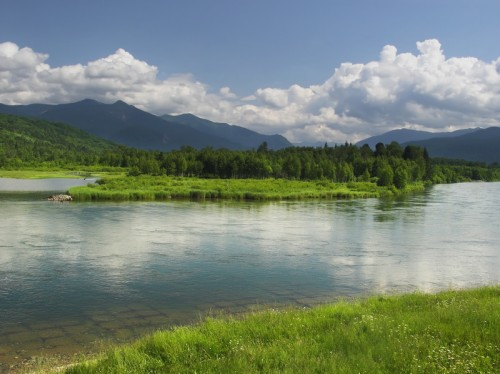 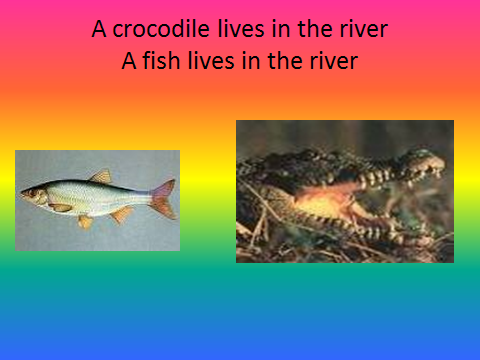